jueves, el 19 de marzo de 2020
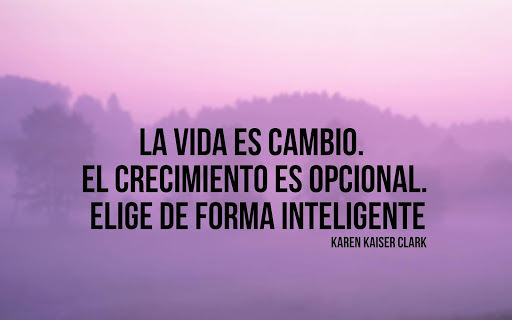 Consejos del día
Canción
Un momento de risa
Práctica de la 
  conversación simulada
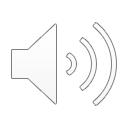 Consejo para hoy para mantenernos durante la cuarentena
Habla con amigos  y familia diariamente con FaceTime
Es importante ver las caritas de tus seres queridos
Haz clic aquí para escuchar un mensaje de Rita
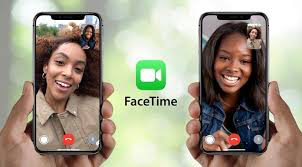 Canción nueva – 
         Juan Magan –Quiero que sepas
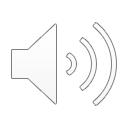 Haz clic en el foto para escuchar la canción
¡Un minuto de risa!
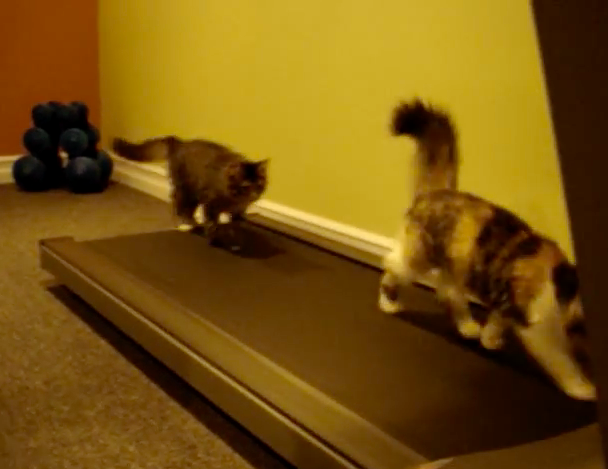 Haz clic en la foto para reírte un poco
Vayan el AP Central para hacer una práctica de la comparacion cultural
Haz clic en la foto de AP.
Inscríbete en el sitio Web
Haz la tarea de Comparación cultural.
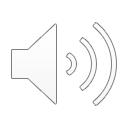 You will need to sign in and used the assigned activity to complete this.
Un poco más si quieres – Otras formas de preguntar ¿Cómo estás?
Escucha a Vicente y toma apuntes de que aprendiste
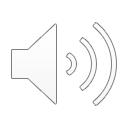